Announcements:
HW #6 will be posted today, due Thurs of 10th week
EECS 70A: Network Analysis
June 1, 2018
Example problem #3
Find i(t), V1(t), V2(t) for this circuit: (instructor)
+
C
V1
R
-
V(t)=V0 cos(wt)
+
V2
-
High pass filter
+
C
V1
INPUT:  
V(t)=V0 cos(wt)
R
a
+
-
+
OUTPUT:  
Vab(t)
V2
-
-
b
High pass filter
+
C
V1
INPUT:  
V(t)=V0 cos(wt)
R
a
+
-
+
OUTPUT:  
Vab(t)
V2
-
-
b
“Transfer Function”
Linear network
Input
Output
H(w) = Vout/Vin
Low pass filter
INPUT:  
V(t)=V0 cos(wt)
a
R
+
OUTPUT:  
Vab(t)
C
-
b
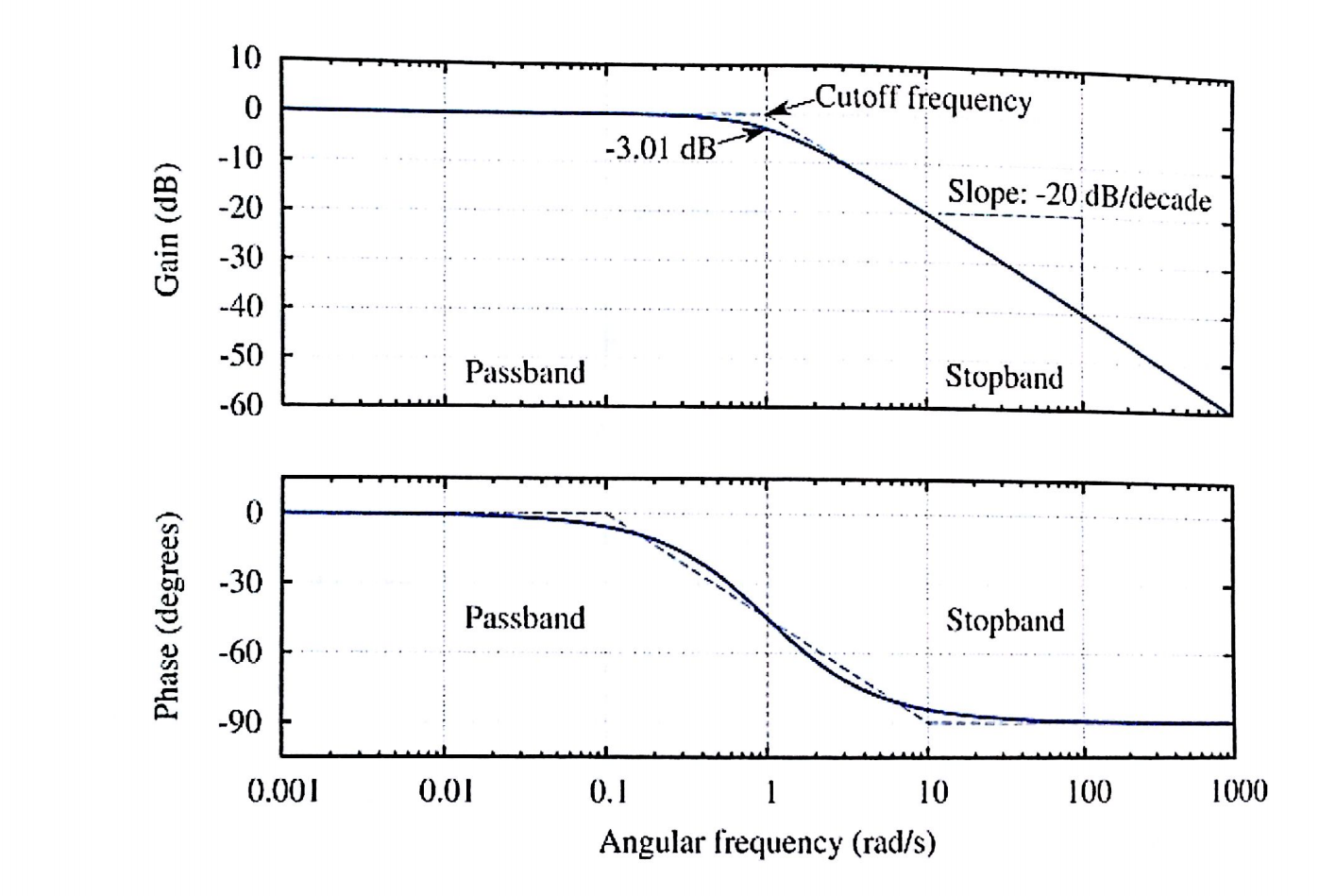 Bode example #2 (amplifier)
Find Vout(t) given:
Vin(t)= 1 mV 1 mV cos ( 2*pi*10kHz*t)
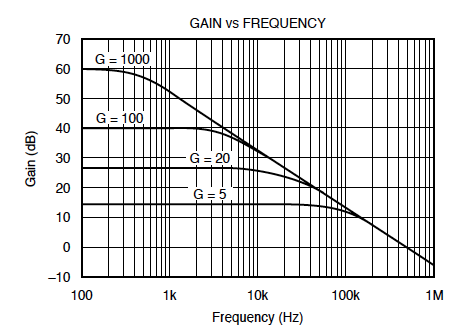 Example problem #4
Find i(t), V1(t), V2(t) for this circuit: (students)
+
V1
R
-
I(t)=I0 cos(wt)
+
L
V2
-
Example problem
Find H(w) for this circuit, then sketch the magnitude of H(w) vs w: (students)
+
Vin
R
+
L
Vout
-
-
Band pass filter (RLC)
+
C
V1
INPUT:  
V(t)=V0 cos(wt)
R
a
+
-
+
OUTPUT:  
Vab(t)
V2
-
-
b